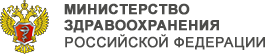 Отдельные вопросы представления бюджетной (бухгалтерской) отчетности за 2019 год
Н.Ю. Плаксина
Заместитель Директора Департамента учетной политики и контроля – главный бухгалтер
Контрольные сроки
17 февраля 2020 года
Приказ Минздрава РФ от 12.02.2020 № 79
 4 марта 2020 года
п. 288 Приказа Минфина РФ от 28.12.2010 №191н
п. 8.1 Приказа Минфина РФ от 25.03.2011 № 33н
19 марта 2020 года
Приказ Федерального казначейства 
от 27.11.2019 № 33н
Пояснительная записка (ф. 05030160, ф. 0503760)
Таблица № 1 «Сведения об основных направлениях деятельности»
Таблица № 1 в отчетности за 2019 год в МОУ ФК не представляется
Главные администраторы средств федерального бюджета
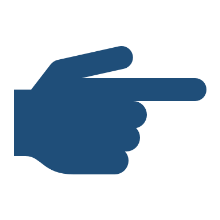 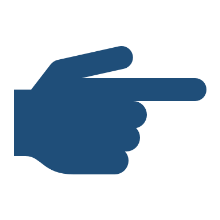 Распорядители средств федерального бюджета
Таблица № 1 не подлежит формированию
Подведомственные главному администратору средств федерального бюджета (распорядителю средств федерального бюджета) получателями средств бюджета
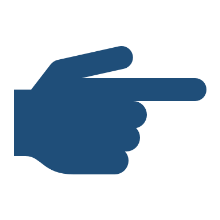 Подлежит формированию и представлению
Таблица № 4 «Сведения об особенностях ведения бюджетного учета»
Подведомственные главному администратору средств федерального бюджета (распорядителю средств федерального бюджета) получатели средств бюджета
Сводная Таблица № 4 в отчетности за 2019 год не формируется и в МОУ ФК не представляется
Главные администраторы средств федерального бюджета
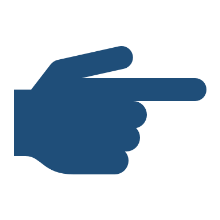 Подлежит формированию и представлению*
Не подлежит формированию
Распорядители средств федерального бюджета
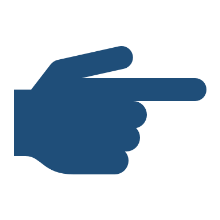 Подлежит формированию и представлению*
*При наличии особенностей ведения бюджетного учета по показателям, приведенным в приложении № 4 к совместному письму Минфина России и Федерального казначейства от 31.12.2019                  № 02-06-07/103995 и № 07-04-05/02-29148
4
Таблица № 5 «Сведения о результатах мероприятий внутреннего государственного (муниципального) финансового контроля»
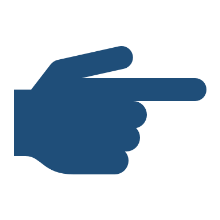 Таблица № 7 «Сведения о результатах внешних контрольных мероприятий»
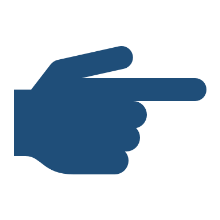 Таблица № 5, Таблица № 7 в отчетности за 2019 год

 не формируются и не представляются.
Таблица № 6 «Сведения о проведении инвентаризации»
ЗАПОЛНЯЕТСЯ ТОЛЬКО В ЧАСТИ ВЫЯВЛЕННЫХ РАСХОЖДЕНИЙ.
При отсутствии расхождений по результатам инвентаризации, проведенной в целях подтверждения показателей годовой бюджетной отчетности, Таблица № 6 не заполняется. При этом информация о проведения инвентаризации подлежит отражению в разделе 5 «Прочие вопросы деятельности субъекта бюджетной отчетности» текстовой части Пояснительной записки          (ф. 0503160).
В Пояснительной записке (ф. 0503160) раскрывается информация о факте проведения инвентаризации главным администратором средств федерального бюджета, в подведомственных получателях бюджетных средств (территориальных органах, учреждениях).
Загрузка в подсистеме учета и отчетности ГИИС «Электронный бюджет» приказа о проведении инвентаризации не требуется!
Дополнительно подлежит отражению в текстовой части 
Пояснительной записки(ф. 0503160)
В Разделе 3 «Анализ отчета об исполнении бюджета субъектом бюджетной отчетности»:
Причины отклонения исполнения по доходам за 2019 год по сравнению с аналогичными данными 2018 года в разрезе кодов бюджетной классификации, в случае если величина отклонения (прирост или сокращение) составили более 1 млрд. руб. отражаются в разделе 3 «Анализ отчета об исполнении бюджета субъектом бюджетной отчетности»
В Разделе 4 «Анализ показателей бухгалтерской отчетности субъекта бюджетной отчетности»:
Информация о принимаемых мерах по сокращению дебиторской задолженности по расходам федерального бюджета получателями средств федерального бюджета, главными администраторами (администраторами) средств федерального бюджета
Информация о причинах увеличения дебиторской и кредиторской задолженности, в том числе просроченной, по состоянию на отчетную дату в сравнении с данными на 1 января 2019 года
Причины образования остатков денежных средств на счетах, открытых получателям средств федерального бюджета в кредитных организациях по состоянию на 01.01.2020 свыше 10 млн. рублей
В Разделе 5 «Анализ показателей бухгалтерской отчетности субъекта бюджетной отчетности»:
Информация о причинах наличия неисполненных  судебных решений по состоянию на 1 января 2020 года, в том числе по КОСГУ 296 «Иные выплаты текущего характера физическим лицам», КОСГУ 297 «Иные выплаты текущего характера организациям»
Перечень форм бюджетной отчетности, не имеющих числового значения
Пояснения причин наличия отклонений от контрольных соотношений
Иная информация, оказавшая существенное влияние и характеризующая показатели деятельности субъекта бюджетной отчетности за отчетный период, не нашедшая отражения в таблицах и приложениях
В соответствии с приказом Минфина России от 16.05.2019 № 73н «О внесении изменений в Инструкцию о порядке составления, представления годовой, квартальной бухгалтерской отчетности государственных (муниципальных) бюджетных и автономных учреждений, утвержденную приказом Министерства финансов Российской Федерации от 25 марта 2011 г. N 33н» Сведения ф. 0503762 исключены из состава бухгалтерской отчетности бюджетных и автономных учреждений
В соответствии с приказом Минфина России от 16.10.2019 № 166н «О … признании утратившим силу приказа Министерства финансов Российской Федерации от 12 мая 2016 г. № 60н «Об утверждении дополнительных форм годовой и квартальной бухгалтерской отчетности, представляемой федеральными государственными бюджетными и автономными учреждениями, и Инструкции о порядке их составления и представления» Расшифровка ф. 0503793 исключены из состава бухгалтерской отчетности бюджетных и автономных учреждений
Дополнительно подлежит отражению в текстовой части Пояснительной записки(ф. 0503760)
Факторы, оказавшие влияние на размер остатков денежных средств на счетах учреждений раздельно по каждому виду деятельности
Пояснения причин наличия отклонений от контрольных соотношений
Перечень форм бюджетной отчетности, не имеющих числового значения
Иная информация, оказавшая существенное влияние и характеризующая показатели деятельности субъекта бюджетной отчетности за отчетный период, не нашедшая отражения в таблицах и приложениях
Спасибо за внимание!
Успешной сдачи отчетности
 за 2019 год!
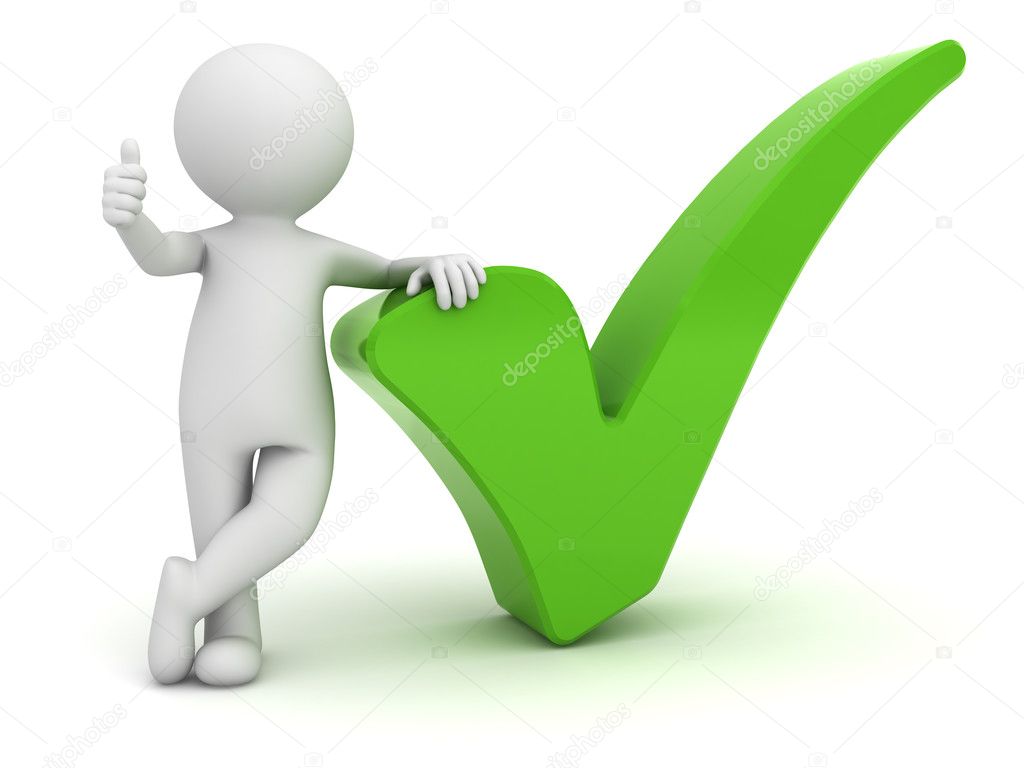